PRÁVO VE ZDRAVOTNICTVÍ
Seminář v předmětu – veřejné zdravotnictví
1
Význam práva ve zdravotnictví
2
Hlavní dělení právních odvětví
Veřejné právo
Stát a veřejná moc
Veřejná moc (donucení)
Vláda práva
Co není povoleno, je zakázáno (kompetence)
Soukromé právo
Jednotlivec
Rovnost 
Autonomie vůle
Co není zakázáno je povoleno
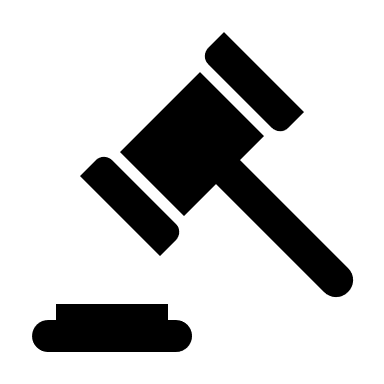 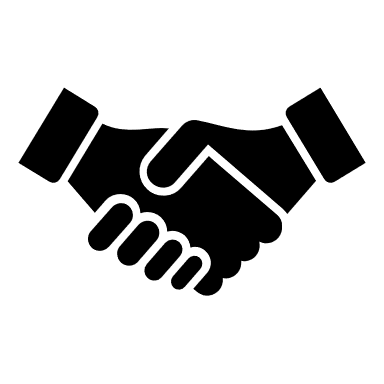 Základní právní předpisy ve zdravotnictví
4
Hierarchie právních předpisů ve zdravotnictví
5
Listina základních práv a svobod -  Čl. 31
6
Úmluva o lidských právech a biomedicíně
součást českého práva od 1. 10. 2001
chránit důstojnost a svébytnost všech lidských bytostí
každému bez diskriminace zaručit úctu k integritě jeho bytosti
ostatní práva a základní svobody při aplikaci biologie a medicíny
7
Zákon č. 48/1997 Sb., o veřejném zdravotním pojištění
základní zásady veřejného zdravotního pojištění
rozsah a podmínky poskytování zdravotní péče 
práva a povinnosti zdravotních pojišťoven
práva a povinnosti pojištěnce – pacienta
8
Zákon č. 372/2011 Sb., o zdravotních službách
zdravotní služby a podmínky jejich poskytování
výkon státní správy
druhy a formy zdravotní péče
práva a povinnosti pacientů, osob pacientům blízkých, poskytovatelů zdravotních služeb, zdravotnických a jiných odborných pracovníků, dalších osob v souvislosti s poskytováním zdravotních služeb
podmínky hodnocení kvality a bezpečí zdravotních služeb
další činnosti související s poskytováním zdravotních služeb
zapracovává příslušné předpisy Evropské unie
9
Zákon č. 89/2012 Sb., občanský zákoník
zdravotní služby
postavení pacienta, osob blízkých, zastoupení
ochrana osobnosti člověka
nakládání s částmi lidského těla, pitvy
smlouva o péči o zdraví 
náhrada majetkové a nemajetkové újmy a další
10
Zdravotní péče a zdravotní služby
11
Definujte zápatí – název prezentace nebo pracoviště
Zdravotní služba je zdravotní péče a nebo..
Zdravotní péče je
Specifické zdravotní služby
Sociální pomoc a sociální služby
Zákon č. 582/1991 Sb., o organizaci a provádění sociálního zabezpečení

Zákon o zdravotních službách
15
Ošetřovatelská zdravotní péče
16
Podmínky poskytování zdravotních služeb
17
Definujte zápatí – název prezentace nebo pracoviště
Kdo poskytuje zdravotní služby?
Poskytovatel
Personál
Prostory
Technické a věcné vybavení

Oprávnění od Kraje
… a smlouva s pojišťovnou (?)
Zdravotnický pracovník
Odborná/specializovaná způsobilost
Zdravotní stav
Bezúhonnost

… členství v komoře (?)
18
Definujte zápatí – název prezentace nebo pracoviště
Zdravotnický pracovník
19
Definujte zápatí – název prezentace nebo pracoviště
Způsobilost k výkonu povolání
Zdravotní způsobilost
Odborná a Specializovaná způsobilost
Poskytovatel …
23
Poskytovatel může poskytovat ZS
uvedené v oprávnění k poskytování ZS
prostřednictvím osob způsobilých k výkonu zdravotnického povolání (obor, druh, forma) 
technické a věcné vybavení (obor, druh, forma) 
v místech uvedených v oprávnění k poskytování zdravotních služeb
24
Poskytování zdravotních služeb bez oprávnění
odborná první pomoc
v zařízeních sociálních služeb (zák. 108/2006 Sb., o sociálních službách)
převoz osoby ze/do zahraničí do/ze ČR 
oprávněná osoba jiného státu
dle přepisů jiného státu
dočasná činnost na území ČR
osoby usazené, se sídlem ve státě EU, EHP, Švýcarské konfederaci
25
Poskytování preventivní péče mimo ZZ
preventivní péče zaměřené na předcházení onemocnění a jeho včasné rozpoznání
povolení udělené krajským úřadem max. 1 rok 
poskytnutí není podmíněno technickým a věcným vybavením
souhlasné závazná stanoviska KHS 
není povinnost vést zdrav. dokumentaci
26
Oprávnění k poskytování zdravotních služeb
Příslušný krajský úřad
Ministerstvo obrany
Ministerstvo spravedlnosti 
Ministerstvo vnitra
27
Definujte zápatí – název prezentace nebo pracoviště
Základní práva pacienta
Pacient má práva:
Práva pacienta (§28 ZZS)
Práva pacienta (§28 ZZS)
Práva pacienta (§28 ZoZS)
Práva pacienta (§28 ZoZS)
Povinnosti pacienta(!)
a) dodržovat navržený individuální léčebný postup, pokud s poskytováním zdravotních služeb vyslovil souhlas,  
b) řídit se vnitřním řádem, 
c) uhradit poskytovateli cenu poskytnutých zdravotních služeb, které mu byly poskytnuty s jeho souhlasem, 
 d) pravdivě informovat ošetřujícího zdravotnického pracovníka o dosavadním vývoji zdravotního stavu, včetně informací o infekčních nemocech, 
e) nepožívat během hospitalizace alkohol nebo jiné návykové látky a podrobit se na základě rozhodnutí ošetřujícího lékaře v odůvodněných případech vyšetřením za účelem prokázání, zda je nebo není pod vlivem alkoholu nebo jiných návykových látek.
Souhlas s poskytováním zdravotních služeb
Svobodný souhlas

Informovaný souhlas

Forma
35
Autonomie pacienta (informovaný souhlas, odmítnutí péče)
36
Plná svéprávnost
zletilostí

uzavřením manželství před nabytím zletilosti

přiznáním svéprávnosti
věk 16 let
schopnost se živit a obstarat si své záležitosti 
souhlas zákonného zástupce / souhlas nezletilého
37
Omezení svéprávnosti
jen v zájmu člověka, jehož se to týká
v úvahu vzaty rozsah i stupeň neschopnosti postarat se o vlastní záležitosti
nepostačí méně omezující opatření
jen soud
zjistí názor člověka, o jehož svéprávnosti rozhoduje
v rozsahu, v jakém člověk není pro duševní poruchu, která není jen přechodná, schopen právně jednat
vymezí rozsah, v jakém způsobilost člověka samostatně právně jednat omezil
38
Autonomie pacienta
plně svéprávný pacient
pacient omezený ve svéprávnosti
nezletilý pacient
pacient jednající v duševní poruše
39
Informace o zdravotním stavu
Rozsah
Forma
Příčina a původu nemoci, stadium, předpoklad vývoje
Účel, povaha, předpokládaný přínos, možné důsledky, rizika navrhovaných ZS a jednotlivých výkonů
Jiné možnosti ZS, jejich vhodnost, přínos, rizika 
Další potřebná léčba 
Omezení, doporučení ve způsobu života
Srozumitelným způsobem
V dostatečném rozsahu
O navrženém individuálním léčebném postupu
Změnách v individuálním léčebném postupu
Klást doplňující otázky, srozumitelné odpovědi
40
Nemožnost poskytnutí souhlasu pacientem
41
Osoba blízká
Příbuzný v řadě přímé, sourozenec a manžel nebo partner; jiné osoby v poměru rodinném nebo obdobném se pokládají za osoby sobě navzájem blízké, pokud by újmu, kterou utrpěla jedna z nich, druhá důvodně pociťovala jako újmu vlastní. 
Má se za to, že osobami blízkými jsou i osoby sešvagřené nebo osoby, které spolu trvale žijí.
42
Nemožnost poskytnutí souhlasu pacientem
zdravotnický pracovník zaznamená do ZD nepochybný projev vůle pacienta 
způsob projevu vůle pacienta
zdravotní důvody bránící pacientovi
záznam podepíše zdravotnický pracovník a svědek
43
Souhlas u nezletilého / omezeného ve svéprávnosti
souhlas zákonného zástupce (opatrovníka)
zjistit názor pacienta (vnímá situaci a vyjadřuje se)
zaznamenat ZD názor nezl. / důvod nevyjádření 
zdravotní služby, které lze poskytovat bez souhlasu a jsou nezbytné k záchraně života nebo zdraví pacienta a odpírají-li rodiče nebo jeden z nich nebo jiný zákonný zástupce souhlas, rozhodne o poskytnutí zdravotních služeb ošetřující lékař 
pacient starší 14 let – rozpor v názoru se zákonnými zástupci – soud
44
Odmítnutí poskytnutí zdravotních služeb
pacientovi, kterému byla podána informace / podání informace se vzdal a odmítá vyslovit souhlas
je opakovaně podána informace o jeho zdravotním stavu v rozsahu a způsobem, ze kterého je zřejmé, že neposkytnutí zdravotních služeb může vážně poškodit jeho zdraví nebo ohrozit život
jestliže pacient i nadále odmítá vyslovit souhlas, učiní o tom písemné prohlášení (revers)
45
Dříve vyslovené přání
Věcné podmínky platnosti
Je k dispozici poskytovateli zdravotních služeb
V době poskytování zdravotních služeb nastala předvídatelná situace, k níž se dříve vyslovené přání vztahuje
Pacient je v takovém zdravotním stavu, kdy není schopen vyslovit nový souhlas nebo nesouhlas
Dříve vyslovené přání bylo učiněno na základě písemného poučení ošetřujícím lékařem pacienta o důsledcích tohoto rozhodnutí
46
Dříve vyslovené přání
Formální podmínky platnosti
Písemná forma
Úředně ověřený podpis pacienta
Součástí dříve vysloveného přání je písemné poučení 
Dříve vyslovené přání při přijetí do péče / v průběhu hospitalizace
Pro ZS zajišťované tímto poskytovatelem
Zaznamená se do ZD
Podpis pacient, zdravotnický pracovník a svědek
47
Dříve vyslovené přání
Není povinnost je respektovat
Od doby jeho vyslovení došlo v poskytování ZS, k takovému vývoji, že lze důvodně předpokládat, že by pacient vyslovil souhlas s poskytnutím
Nabádá k postupům, jejichž výsledkem je aktivní způsobení smrti
Pokud by jeho splnění mohlo ohrozit jiné osoby
Byly započaty zdravotní výkony, jejichž přerušení by vedlo k aktivnímu způsobení smrti
48
Poskytování zdravotní péče bez souhlasu, omezovací prostředky
49
Hospitalizace bez souhlasu
Rozhodnutí soudu
Zákon o ochraně veřejného zdraví
je nařízena izolace, karanténa nebo léčení
Ohrožení bezprostředně a závažným způsobem
Neodkladná péče
Nezletilý / omezený ve svéprávnosti
50
Poskytování zdravotních služeb bez souhlasu
Jen neodkladná péče 
Zdravotní stav neumožňuje souhlas vyslovit
Léčba vážné duševní poruchy, pokud by v důsledku jejího neléčení došlo se vší pravděpodobností k vážnému poškození zdraví pacienta
Nezletilého / omezeného ve svéprávnosti
léčba vážné duševní poruchy, pokud by v důsledku jejího neléčení došlo se vší pravděpodobností k vážnému poškození zdraví pacienta
ZS nezbytné k záchraně života nebo zamezení vážného poškození zdraví
Podezření na týrání, zneužívání, zanedbávání
Oznamovací povinnost poskytovatele
51
Omezovací prostředky
úchop pacienta zdravotnickými pracovníky / jinými osobami k tomu určenými poskytovatelem
ochranné pásy nebo kurty
umístění pacienta v síťovém lůžku
umístění pacienta v místnosti určené k bezpečnému pohybu
ochranný kabátek / vestu zamezující pohybu horních končetin pacienta
psychofarmaka / jiné léčivé přípravky podávané parenterálně
52
Omezovací prostředky
Podmínky použití
Účelem je odvrácení bezprostředního ohrožení života, zdraví nebo bezpečnosti pacienta nebo jiných osob
Pouze po dobu, po kterou trvají důvody jejich použití
Pacient je s ohledem na jeho zdravotní stav srozumitelně informován o důvodech použití 
Zákonný zástupce nezletilého pacienta / zbaveného způsobilosti je bez zbytečného odkladu informován, záznam do ZD
Pacient je pod dohledem zdravotnických pracovníků
Přijata opatření, která zabrání poškození zdraví pacienta
Použití indikuje vždy lékař, výjimečně NLZP –lékař neprodleně informován a potvrdí důvodnost
Každé použití zaznamenat do ZD, centrální evidence
53
Odmítnutí zdravotní péče poskytovatelem a/nebo zdravotnickým pracovníkem
Potřeba rozlišovat
Povinná mlčenlivost zdravotnických pracovníků
57
Povinná mlčenlivost
58
Prolomení povinnosti mlčenlivosti
59
Vedení a nakládání se zdravotnickou dokumentací
60
Vedení zdravotnické dokumentace
61
Výjimky z vedení ZD
Při poskytování zdravotních výkonů v rámci preventivní péče mimo zdravotnické zařízení není poskytovatel povinen vést zdravotnickou dokumentaci
Mimo zdravotnické zařízení mohou být poskytovány zdravotní výkony v rámci preventivní péče zaměřené na předcházení onemocnění a jeho včasné rozpoznání, a to na základě povolení uděleného krajským úřadem
62
Obsah ZD
Identifikační údaje poskytovatele
Identifikační údaje pacienta
Pohlaví pacienta
Informace o zdravotním stavu pacienta, průběhu a výsledku poskytovaných ZS, dalších významných okolnostech
Rodinná, osobní, pracovní, sociální anamnéza
Údaje vztahující se k úmrtí pacienta
Další údaje podle ZZS / jiných právních předpisů
Písemný souhlas s poskytnutím ZS 
Záznam o odmítnutí poskytnutí ZS
Záznam o dříve vysloveném přání
Záznam o souhlasu s poskytováním informací
63
Předpisy vztahující se ke ZD
64
Forma vedení ZD
65
Způsob vedení ZD
66
Nahlížení do zdravotnické dokumentace
Zdravotničtí pracovníci
Pacient
Rodina, příbuzní, pozůstalí
Studenti
67
Nahlížení do zdravotnické dokumentace
Zdravotničtí pracovníci
Osoby se způsobilostí k výkonu zdravotnického povolání
V přímé souvislosti s poskytováním zdravotních služeb
V rozsahu nezbytně nutném pro výkon povolání
Z důvodu splnění úkolů podle Zozs nebo jiných právních předpisů 
Při hodnocení správného postupu při poskytování zdravotních služeb
68
Nahlížení do zdravotnické dokumentace
Pacient
V přítomnosti zaměstnance pověřeného poskytovatelem

Právo činit si výpisy nebo kopie
69
Nahlížení do zdravotnické dokumentace
Rodina, příbuzní, pozůstalí
70
Definujte zápatí – název prezentace nebo pracoviště
Pořizování kopií
71
Zacházení se ZD
72
Sankce při porušení povinností nakládání se ZD
Poruší povinnost vést, uchovávat, nakládat se ZD dle ZZS
Neumožní přístup a nahlížení do ZD oprávněným osobám uvedeným v ZZS
Umožní nahlížet do ZD v rozporu se ZZS
Nepořídí výpis / kopii ZD dle ZZS
Neprovede záznam o nahlédnutí do ZD 
ZZS - pokuta až 500 tis. Kč / 100 tis. Kč 
GDPR - 20 mil euro (cca 500 mil Kč) – omezení zákonem
73
Sankce při porušení povinností nakládání se ZD
Příslušný správní orgán může pozastavit nebo odejmout oprávnění k poskytování ZS 
Poskytovatel nevede ZD
Poskytovatel vede ZD v rozporu s právními předpisy 
Občanský zákoník
Náhrada škody a nemajetkové újmy
Soud může rozhodnout o obrácení důkazního břemena ohledně prokazování (ne)splnění některého z předpokladů odpovědnosti za újmu (nález IV.ÚS 14/17)
Trestní zákoník
Neoprávněné nakládání s osobními údaji
Neoprávněný přístup k počítačovému systému
74
Odpovědnost ve zdravotnictví
75
Náležitá odborná úroveň (postup lege artis)
Náležitou odbornou úrovní se rozumí poskytování zdravotních služeb podle pravidel vědy a uznávaných medicínských postupů, při respektování individuality pacienta, s ohledem na konkrétní podmínky a objektivní možnosti.
76
Předpoklady vzniku odpovědnosti
77
Porušení právní povinnosti
78
Povinnost prevence
79
Typy odpovědnosti
80
Odpovědnost dle práva občanského
Náhrada újmy
Vyloučení protiprávnosti
Stížnosti ve zdravotnictví
84
Osoby oprávněné k podání stížnosti
Pacient
Zákonný zástupce nebo opatrovník pacienta
Osoba blízká v případě, že pacient tak nemůže učinit s ohledem na svůj zdravotní stav nebo pokud zemřel
Osoba zmocněná pacientem
85
Příjemce stížnosti
Poskytovatel

Příslušný správní orgán 
Krajský úřad,
Magistrát hlavního města Prahy
86
Povinnosti poskytovatele při vyřizování stížnosti
Ústní projednání stížnosti, pokud je to s ohledem na charakter stížnosti vhodné
Vyřídit stížnost do 30/60 dnů ode dne jejího obdržení
Vést evidenci o podání stížností a o způsobu jejich vyřízení
Umožnit stěžovateli nahlížet do konkrétního stížnostního spisu a pořizovat z něj kopie
Poskytnout mu včasnou a nutnou součinnost správnímu orgánu 
Lůžková péče – vypracovat postup pro vyřizování stížností, informaci o možnosti a postupu uveřejnit v ZZ na veřejně přístupném místě a na svých internetových stránkách
87
Způsoby vyřízení stížnosti
88